Stem Cells Culture
Cell and Tissue Culture
History
	In the 19th century, scientists from all over the world have studied stem cells, from plants, to mice, to patients in search of a cure for their diseases.

	Two scientists ;Martin Evans and Gail Martin discovered ways to derive embryonic stem cells from early  mouse embryos more than 39 years ago, in 1981. The detailed study of the biology of mouse stem cells led to  the discovery of stem cells.

	In 1998 stem cells were produced from human embryos and 
cells were grown in the laboratory
Definition
One of the human body's master cells, with the ability to grow  into any one of the body's more than 200 cell types

Stem cells  are defined as a class of undifferentiated cells that are able to  differentiate into specialized cell types
Commonly, stem cells come from two main sources:


Embryos formed during the blastocyst  phase of embryological development (embryonic stem
cells)


Adult tissue (adult stem cells).
Why are they important?
Self-renewal: stem cells can renew themselves almost indefinitely. This is also known as proliferation.
Differentiation: stem cells have the special ability to differentiate into cells with specialized characteristics  and functions.
Unspecialized cells capable of renewing themselves through cell division, sometimes after long periods of  inactivity
Stem cell research is also useful for learning 
about human development
Stem cell cultures
Stem	cells	are	either	extracted	from	adult	tissue	or	from	a	dividing  zygote in a culture dish and then allowed to divide and replicate.

Stem cell lines
Once stem cells have been allowed to divide and propagate in a  controlled culture, the collection of healthy, dividing, and  undifferentiated cells is called a stem cell line. These stem cell lines are  subsequently managed and shared among researchers.
Potency
Stem cells are categorized by their potential to differentiate into other types of  cells.


Totipotent - the ability to differentiate into all possible cell types. Examples are the zygote formed at egg  fertilization and the first few 
cells that result from the division of the zygote.
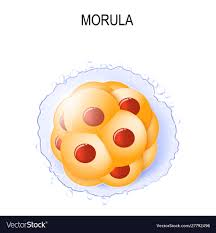 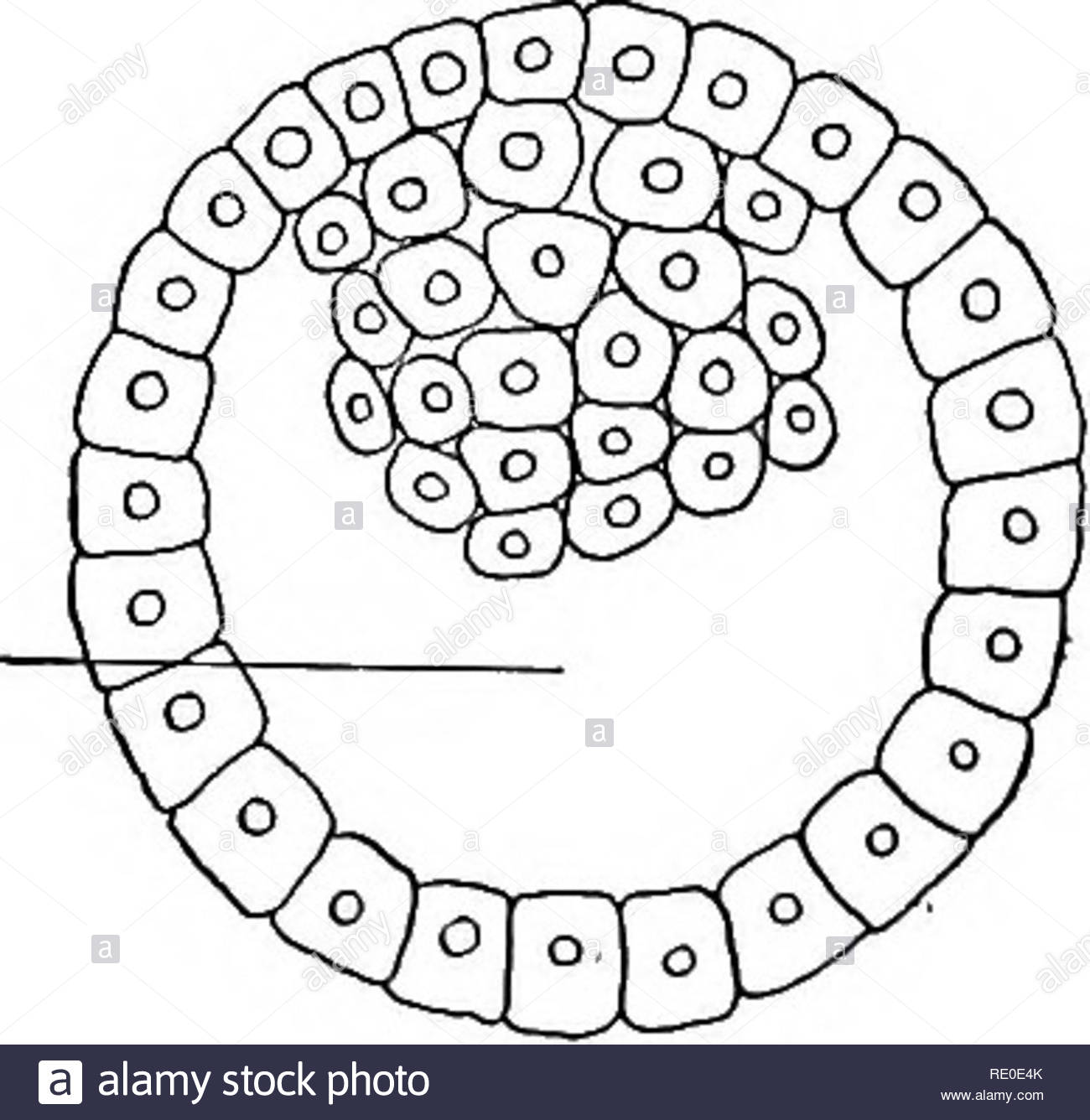 Pluripotent - the ability to differentiate into 
almost all cell types. Examples include embryonic 
stem cells  and cells that are derived from the mesoderm, 
endoderm, and ectoderm germ layers that are formed in the  beginning stages of embryonic stem cell differentiation


Multipotent - the ability to differentiate into a closely related family of cells. Examples include adult stem
cells that can become red and white blood cells or platelets.
Oligopotent - the ability to differentiate into a few cells. Examples  include (adult) lymphoid or myeloid stem cells.


Unipotent - the ability to only produce cells of their own type, but  have the property of self-renewal required to be labeled a stem cell.  Examples include (adult) muscle stem cell
TYPES
Embryonic stem cells


Adult stem cells


Induced pluripotent stem cells
EMBRYONIC STEM CELLS
OBTAIN
	These are derived from embryos which are fertilized in vitro

GROWTH
		generated by transferring cells from a preimplantation-stage embryo into a plastic laboratory  culture dish that contains a nutrient broth known as culture medium
.
The inner surface of the culture dish was coated with mouse embryonic skin cells called a feeder  layer.


	The mouse cells in the bottom of the culture dish provide the cells a sticky surface to which they  can attach. Also, the feeder cells release nutrients into the culture medium
DIFFERENTIATION

Embryonic stem cells that have proliferated in cell culture for six or more  months without differentiating, are pluripotent, and appear genetically  normal are referred to as an embryonic stem cell line

IDENTIFICATION

This process is called characterization
Growing and subculturing the stem cells for many months to see that the  cells look healthy and remain undifferentiated.
Transcription factors help turn genes on and off at the right time, which is  an important part of the processes of cell undifferentiation and  embryonic development e.g Nanong & Oct 4
Testing whether the human embryonic stem cells are  pluripotent by

	allowing the cells to differentiate spontaneously in cell  culture

manipulating the cells so they will differentiate to form cells characteristic of the three germ layers

	injecting the cells into a mouse with a suppressed  immune system to test for the formation of a benign  tumor called a teratoma
Advantages
Make all the different types of cells in our body.

Can self-renew forever so large supplies can be made.
ADULT STEM CELLS
Also called somatic stem cells
OBTAIN
	Found among differentiated cells in a tissue including brain, bone marrow, peripheral blood, blood  vessels, skeletal muscle, skin, teeth, heart, gut, liver, ovarian epithelium, and testis

GROWTH
	Once removed from the body, their capacity to divide is limited, making generation of large  quantities of stem cells difficult.
DIFFERENTIATION
Hematopoietic stem cells give rise to all the types of blood cells: red blood cells,  lymphocytes, natural killer cells,monocytes, and macrophages.

Mesenchymal stem cells have been reported to be present in many tissues. 

Those  from bone marrow (bone marrow stromal stem cells, skeletal stem cells) give rise to  a variety of cell types
Neural stem cells in the brain give rise to its three major cell types: nerve cells and  non-neuronal cells—astrocytes and oligodendrocytes.

Epithelial stem cells in the lining of the digestive tract give rise to several cell types:  absorptive cells, goblet cells, and enteroendocrine cells.

The epidermal stem cells give rise to keratinocytes

The follicular stem cells can give rise to both the hair follicle and to the epidermis.
IDENTIFICATION
label the cells in a living tissue with molecular  markers and then determine the specialized cell  types they generate


remove the cells from a living animal, label them  in cell culture, and transplant them back into  another animal to determine whether the cells  replace their tissue of origin.
ADVANTAGE
 Make only the types of cells that belong in their own tissue, e.g skin  stem cells make only types of skin cells ,they do not make brain  cells

 Already partly specialised, which can make it more straightforward  to obtain the particular specialised cell type required
INDUCED PLURIPOTENT STEM CELLS
OBTAIN
 derived from adult cells in 2006 - very recent discovery! 

 GROWTH
 can be grown indefinitely in culture in an undifferentiated state
DIFFERENTIATION
 similar properties to embryonic stem cells as can differentiate into many different tissue types –
Pluripotent


ADVANTAGE
 can create stem cells directly from a patient for research
Signals to Stem Cells
  Cells respond to molecules in their extracellular environment. They also       respond to chemicals or molecules floating around in the liquid surrounding them

		Cells can feel and communicate with each other, and an embryonic stem cell may  respond very differently to contact with a bunch of muscle cells than to a bunch of  neurons

 Stem cell can make a decision to self-renew or differentiate based on the individual components
Embryonic stem cells in the dish:  How do we culture ES cells?
 There are THOUSANDS of HUMAN embryonic stem cells growing in this circular colony.
The HUMAN embryonic stem cells are grown on top of MOUSE fibroblast cells—the  elongated cells—which provide essential nutrients.


 When we culture embryonic stem cells, we are trying to stop the majority of the colony  from differentiating so that we can maintain a pure population of proliferating embryonic  stem cells. This is so we have a continuing supply for research purposes.
Culture methods
 Cells are cultured in plastic petri dishes or plates

 Everything is kept sterile, or closed off to the air, to prevent contamination by bacteria,  fungi, and viruses.
First, you coat a plate with a thin layer of gelatin, and let it set. Then, you pipette Mouse  Embryonic Feeder cells onto the gelatin, and let them grow. Next, you thaw a tube of  human embryonic stem cells, and take the tube of cells underneath a fume hood. The air  in here is constantly filtered so it’s for the most part sterile

 Then TO the plate you add a specific culture media, the liquid solution that the cells need and take nutrients.
To make this media, you add a culture solution at the correct pH for cells that also  contains a color-changing pH indicator. Then you add a serum replacer

Next you add essential and non-essential amino acids AND a growth factor that  promotes proliferation.
Last, you drip the embryonic stem cells onto the plate with media, and put it into an incubator

The incubator is kept at around body temperature and with 5% Carbon dioxide in the  air, same as in your body. This helps them grow and keep the correct pH

When you check up on the cells the next day, the color-changing pH indicator will tell  you the approximate pH of the cell media. If it is yellow to light orange, it has a lower  pH (or is slightly acidic). If it is red, then it has a higher pH (or is slightly basic)

Human embryonic stem cells like to grow in a yellow to light orange media since  they thrive in the lower pH
7.0 - Neutral
8.4 – slightly basic
pH
6.8 – slightly acidic
Fluorescent imaging of embryonic  stem cell colonies.
 Scientists can label embryonic stem cells using antibodies attached to fluorescent molecules.
 The smaller blue dots in the green area label the nuclei of the embryonic stem cells, and the blue dots  outside the colony label fibroblast feeder cells. This is how scientists can keep track of which cells are  stem cells and which are not.
 Embryonic stem cells like to grow in little colonies spaced out over the dish instead of in one big layer.
Applications
Tissue repair
nerve, heart, muscle, organ, skin

Cancer

Autoimmune diseases
diabetes, rheumatoid arthritis, MS
Tissue repair
	Regenerate spinal cord, heart tissue and or any other major tissue in the body.
Heart tissue
	Adult born marrow stem cells injected into the hearts are believed to improve cardiac function in  victims of heart failure or heart attack
Leukemia and cancer
	Studies shows that leukemia patients treated with stem cell emerge free of disease

	Injection of stem cells have also reduces pancreatic 
cancers in some patients
Rheumatoid arthritis
	Adult stem cells may be help full in jump starting repair of some eroded cartilage
Type 1 diabetes
	Pancreatic cell do not secret insulin

	Embryonic stem cell might be trained to become
 pancreatic islets cells needed to secrete insulin.
Stem cells in adult brains:
STEM CELL THERAPY
 Researchers have been studying the biology of stem cells to find new ways of treating  health problems.


 As stem cells can give rise to any tissue found in the body, they provide nearly limitless  potential for medical applications.


 Stem cell procedures currently provide life-saving treatments for patients
Currently using technologies
Adult stem cell transplant: Bone marrow stem cells

 Stem cell technology has been used for more than 20 years in bone marrow transplants

 If the transplant is successful, the stem cells will migrate into the patient's bone marrow and begin  producing
Adult stem cell transplant: Peripheral blood stem cells (PBSCs)


 Most blood stem cells reside in the bone marrow, a small number are present in the blood stream

 PBSCs can be obtained from drawn blood, making them easier to collect
Umbilical cord blood stem cell transplant
 In recent years, the stem-cell-rich blood found in the umbilical cord has also proven  useful in treating some of health problems.


 The UCS cells appear to have a developmental plasticity equal.


 Drs. Juliet Barker and John Wagner, have successfully treated leukemias in children  using UCS cell therapy.
Potential treatable aspects
There are certain perspectives in which stem cell therapy has a  chance of being effective in one way or another
where clinical trials have already demonstrated the  effectiveness
CONCLUSION
 Stem	cell	technology	is	progressing	as	the	result	of	multidisciplinary  efforts combining developments
 The versatility of stem cells and the promise they hold is without question,  but……